Modul 2 - Erstellung des Strategieplans und Aufbau einer Finanzfunktion für Unternehmen in der Frühphase: Bedarfsanalyse, Finanzplanung und Management
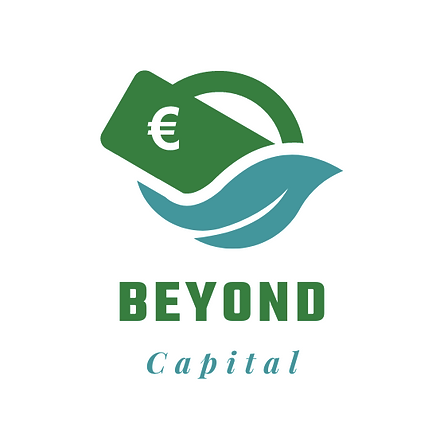 GEINNOVA & EXEO LAB
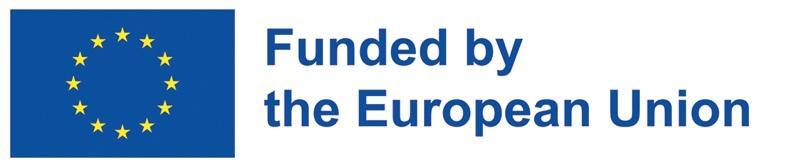 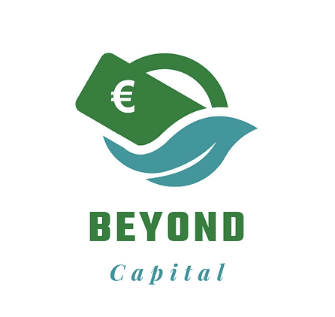 Kartierung der wirtschaftlichen und finanziellen Prozesse von Sozialunternehmen


Finanzplanung und -verwaltung von Sozialunternehmen und 
Innovation und Digitalisierung von Finanzprozessen
Arbeitseinheiten
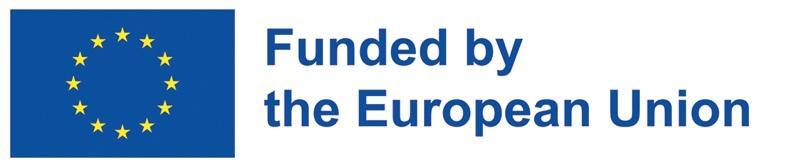 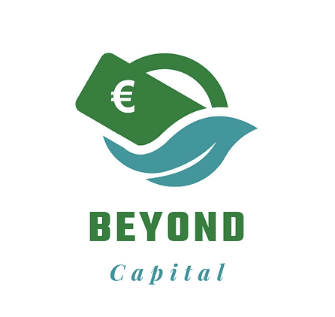 Methodik und Lernergebnisse
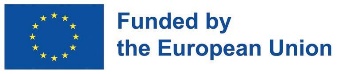 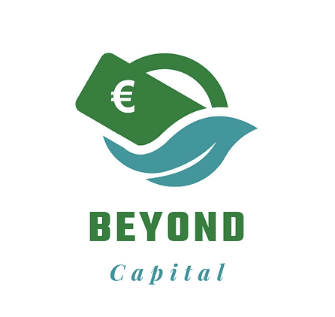 Methodik - EQF
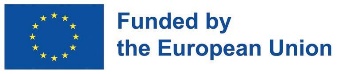 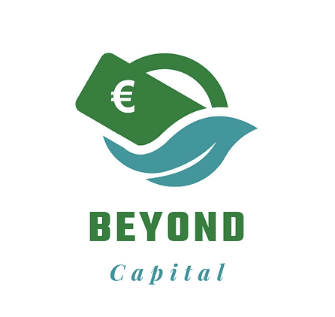 Methodik - EQF
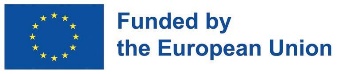 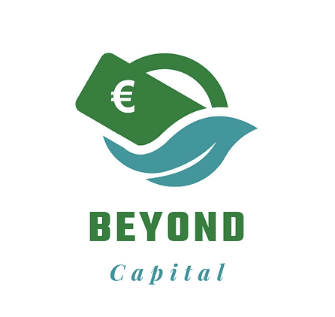 Kartierung der wirtschaftlichen und finanziellen Prozesse von Sozialunternehmen
DER BusinessplanUNGSPROZESS

1.1 Der Zweck von Planungs- und Managementinstrumenten
1.2 Planung der Tagesordnung unter Berücksichtigung von Prioritäten und internen Bedürfnissen
1.3 Formulierung des Auftrags des Sozialunternehmens
1.4 Beschreibung der spezifischen Maßnahmen zur Erreichung der Ziele
1.5 Festlegung von Zielen für die Planung, Messung und Verbesserung der Leistung
1.6 Ökosysteme zur Unterstützung sozialer Unternehmen: Aufrechterhaltung einer effektiven Kommunikation mit Interessenvertretern, Geldgebern oder Investoren, der Gemeinschaft, dem Vorstand, Mitarbeitern und Freiwilligen (Netzwerk)
1.7 Was ist ein Businessplan?


DIE WIRTSCHAFTLICHE BILANZ DES SOZIALUNTERNEHMENS
2.1 Merkmale und Management der finanziellen Ziele
2.2 Planung der erforderlichen Ressourcen, Kosten und Einnahmen
Index
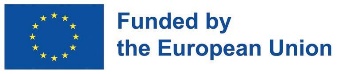 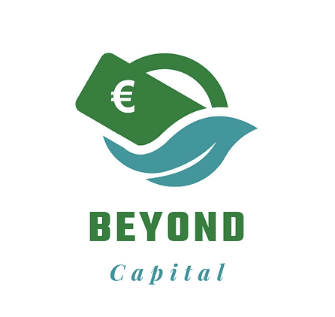 Finanzplanung und -verwaltung von Sozialunternehmen 
und 
Innovation und Digitalisierung von Finanzprozessen
EINFÜHRUNG IN DAS FINANZMANAGEMENT
3.1 Was ist Finanzmanagement? 
3.2 Zielsetzungen
3.3 Elemente des Finanzmanagement 

KOMPONENTEN DES FINANZMANAGEMENTS - KONSTRUIEREN, LESEN UND VERSTEHEN 

4.1 Die Bilanz 
4.2 Die Gewinn- und Verlustrechnung   
4.3 Die Cashflow Rechnung 
4.4 Die Bedeutung von Haushaltsindikatoren für die oben genannten Erklärungen für Kontroll- und Managementzwecke

AUTOMATISIERUNG UND FINANZMANAGEMENT

5.1 Big Data für Echtzeit-Management 
5.2 Tools-Tipps
Index
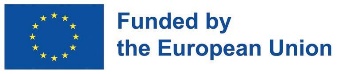 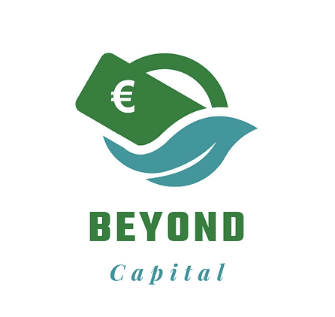 Die Bedeutung der Planung
Eine der Hauptursachen für den Erfolg von Unternehmen ist die Definition der eigenen Ziele. Um Erfolg zu haben, ist folgendes notwendig:

Seien Sie sich im Klaren darüber, wonach Sie suchen;
Entwickeln Sie einen Plan, um dieses Ziel zu erreichen;
Konzentrieren Sie sich, arbeiten Sie und bemühen Sie sich, es zu erreichen
DER BusinessplanUNGSPROZESS
1.1 Der Zweck von Planungs- und Managementinstrumenten
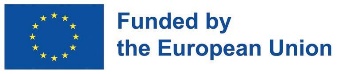 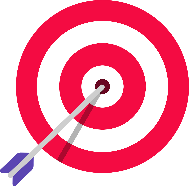 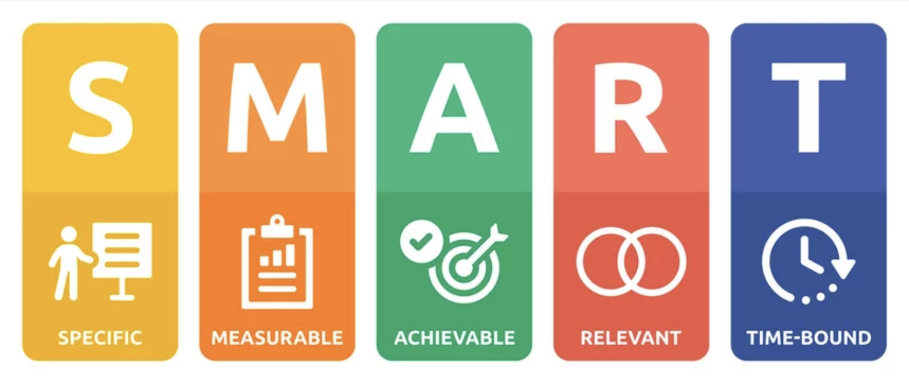 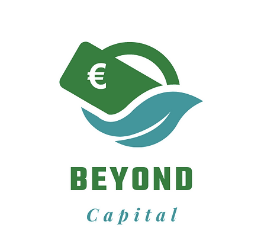 Um die Ziele richtig definieren zu können, müssen sie eine Reihe von Merkmalen erfüllen. Die Ziele sollten SMART sein
Specific (Spezifisch) - detailliert, fokussiert und klar definiert
Measurable (Messbar) - eine Maßnahme zur Überwachung des Fortschritts
Achievable (Erreichbar) - die notwendigen Ressourcen sind verfügbar
Relevant (oder realistisch) - klare Vorstellung davon, wie das Ziel im Einklang mit der Gesamtstrategie der Organisation erreicht werden kann
Time bound (Zeitliche Begrenzung) - es sollte eine begrenzte Zeitspanne festgelegt werden
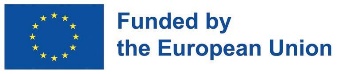 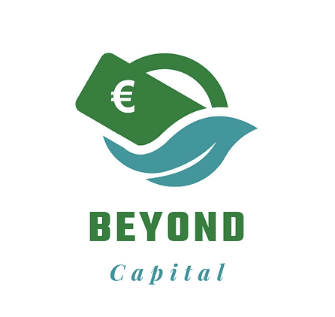 Planung ist die Funktion des Managements, die darin besteht, Ziele festzulegen und die Vorgehensweise zur Erreichung dieser Ziele zu bestimmen. 

Die Planung setzt voraus, dass die Manager die Umweltbedingungen, mit denen ihre Organisation konfrontiert ist, kennen und künftige Bedingungen vorhersagen.
Arbeitsmethodik des Management by Objectives
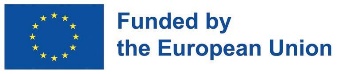 Es gibt verschiedene Arten von Plänen und Planungen:

Die strategische Planung umfasst die Analyse der Chancen und Risiken für den Wettbewerb sowie der Stärken und Schwächen des Unternehmens. Sie hat einen langen Zeitrahmen;

Die taktische Planung ist eine mittelfristige Planung (ein bis drei Jahre), die darauf abzielt, relativ konkrete und spezifische Mittel zur Umsetzung des strategischen Plans zu entwickeln;

Bei der operativen Planung handelt es sich um eine kurzfristige Planung (weniger als ein Jahr), die darauf abzielt, spezifische Aktionsschritte zu entwickeln, die die strategischen und taktischen Pläne unterstützen.
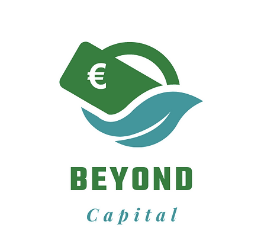 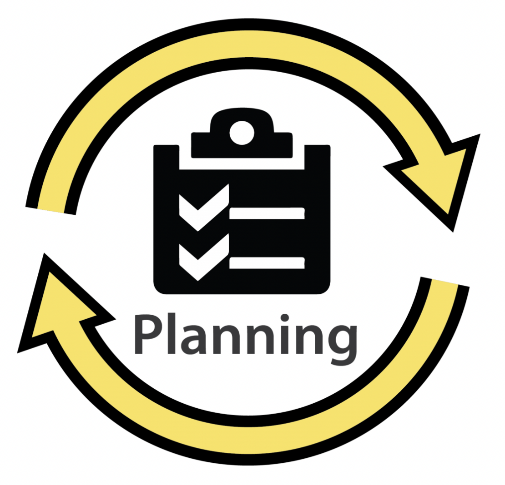 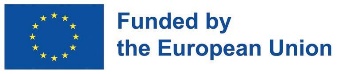 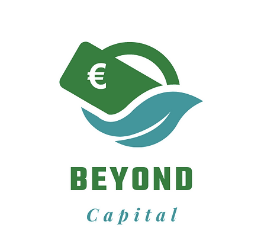 Die 80/20-Regel
Ungefähr 20 Prozent Ihrer Bemühungen führen zu 80 Prozent der Ergebnisse

Zu lernen, diese 20 Prozent zu erkennen und sich darauf zu konzentrieren, ist der Schlüssel zur effektivsten Nutzung Ihrer Zeit.

Friss den Frosch zuerst: Beginnen Sie mit einer Aufgabe, die Ihnen am komplexesten und schwierigsten erscheint;
Behalten Sie Ihr Hauptziel im Auge: Setzen Sie sich ein großes Ziel und arbeiten Sie ständig daran;
Ermitteln Sie, was Sie am meisten ablenkt: Ermitteln Sie, was Sie am meisten ablenkt, um es fernzuhalten.
Zeitmanagement
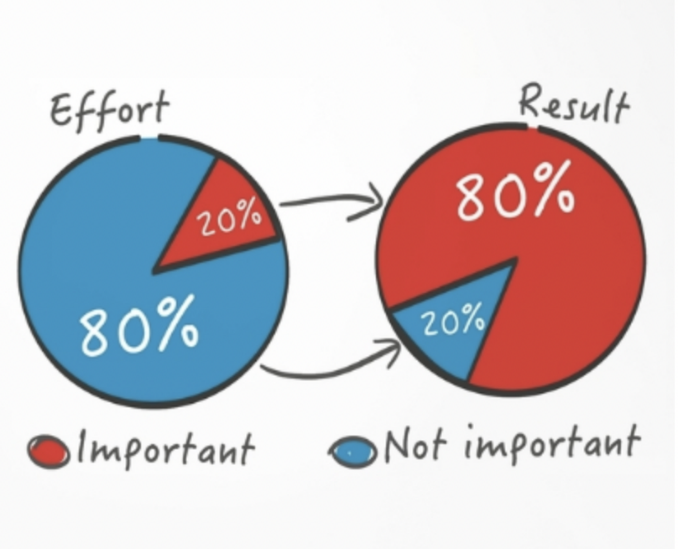 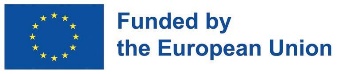 Management-Tools

Mit SimpleMind können Benutzer Mind Maps erstellen, um auf einfache Weise Verbindungen zwischen Ideen herzustellen;

Mit Evernote können Benutzer alle ihre Informationen in Form von Notizen organisieren;

Mit Stratpad können Benutzer einen Businessplan und Finanzprognosen erstellen, die Schritt für Schritt erklärt werden;

Anfix ermöglicht es den Nutzern, die Buchhaltung und die Rechnungsstellung für ihr Unternehmen durchzuführen;

Skype ermöglicht die sofortige Kommunikation;

LinkedIn ist das am weitesten verbreitete berufliche Netzwerk der Welt;

Google Analytics ermöglicht es, den Verkehr auf Ihrer Website und die Trends des Netzwerks zu kennen und zu analysieren
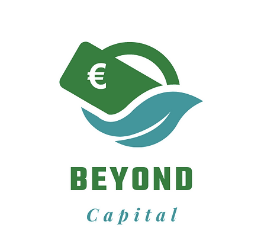 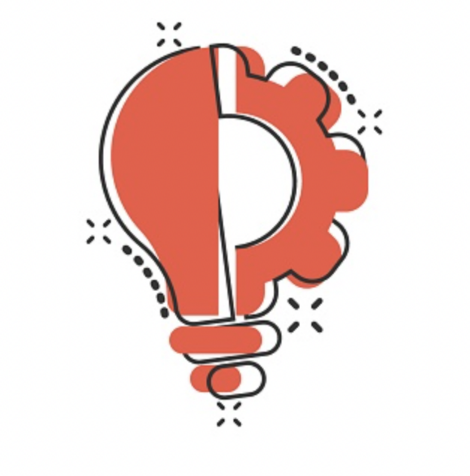 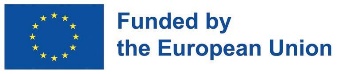 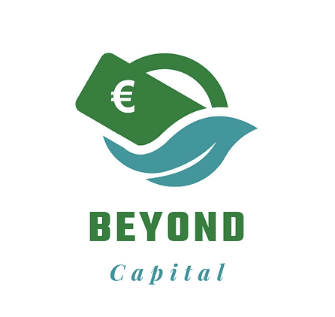 Bei der Planung der Tagesordnung ist es sehr wichtig, alles zu berücksichtigen, was Aufmerksamkeit erfordert, alle Ihre Aufgaben und internen Bedürfnisse

Sie können die Aufgaben in drei verschiedene Prioritätsstufen unterteilen:

Kritische Prioritäten sind zeitkritisch und von hohem Wert. Dazu gehören Aufgaben, die mit Krisen oder strengen Kundenfristen zu tun haben. Hochwertige Aufgaben, die nicht zeitkritisch sind, sollten als hohe Prioritäten betrachtet werden;

Mittlere Prioritäten können zeitkritisch, aber nicht von hohem Wert sein. Besprechungen, E-Mail-Kommunikation und die Organisation von Projekten können in diese Kategorie fallen;

Aufgaben mit niedriger Priorität sind solche, die nicht zeitkritisch sind und keinen hohen Wert haben.
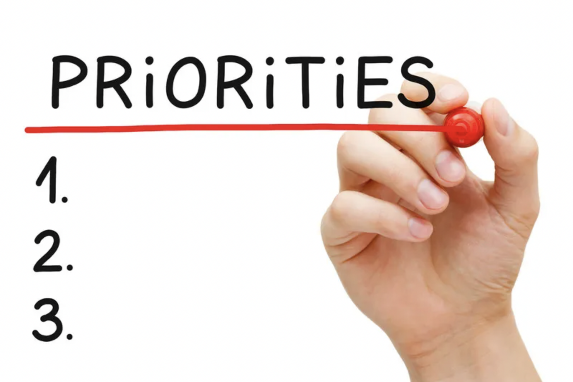 1.2 Planung der Tagesordnung unter Berücksichtigung von Prioritäten und internen Bedürfnissen
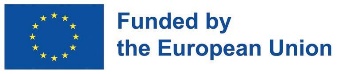 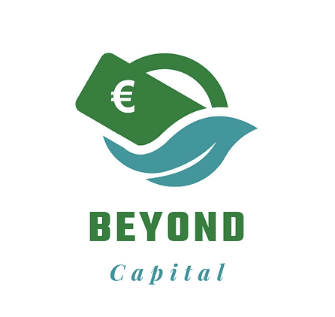 Ihr Sozialunternehmen braucht eine klar definierte Marke und einen Geschäftsauftrag, der vermittelt, was es tut, wie es es tut und warum es es tut.

Ein Sozialunternehmen unterscheidet sich von einem herkömmlichen Unternehmen dadurch, dass es in erster Linie gegründet wird, um ein Problem zu lösen oder eine Sache zu fördern.

Die Bewältigung eines Problems oder einer Herausforderung wird zur "sozialen Mission" der Organisation.
1.3 Formulierung des Auftrags des Sozialunternehmens
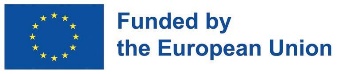 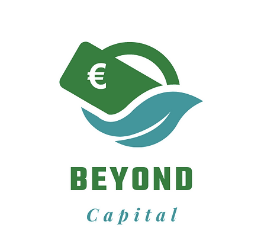 Das Leitbild

Das Leitbild ist die nackte, direkte Vorstellung davon, warum und was Sie erreichen wollen.

Sozialunternehmen laufen oft auf die Frage "Warum?" hinaus - den Kern Ihres sozialunternehmens, die Werte, die es verfolgen will. Eine Vision bringt das "Warum" Ihrer Organisation auf den Punkt. 

Das "Was" ist das, wofür Sie das Unternehmen bestimmt haben, und beantwortet die Frage "Was werden Sie tun, um den Unterschied zu machen?". Das "Was" gibt an, was das Ziel der Organisation ist.
Um ein Leitbild zu erstellen, müssen wir die Ziele in einem einzigen Satz zusammenfassen, der die gesamte Vision umfasst. Ihr Leitbild muss kurz, spezifisch und messbar sein. 

In sozialen Unternehmen kann man dies auch als "soziale Mission" bezeichnen.
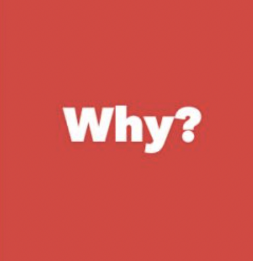 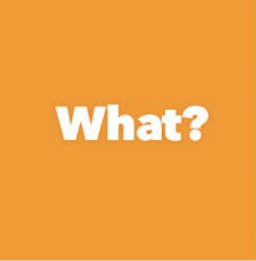 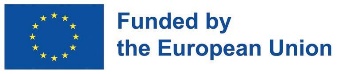 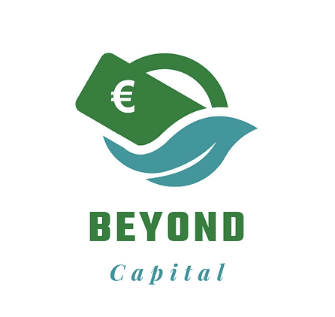 Sobald Sie sich für ein Leitbild für Ihr Anliegen entschieden haben, müssen Sie im nächsten Schritt das Wie festlegen. Es gibt Aufschluss darüber, wie Sie den Wandel herbeiführen wollen, den Sie für erforderlich halten

Dann ist es an der Zeit zu prüfen, wer diese Aufgabe übernehmen wird

Sobald Sie jemandem die Verantwortung für eine Aufgabe übertragen haben, sollten Sie die Verantwortlichkeiten genau festlegen. Auf diese Weise machen Sie deutlich, welche Ziele und Parameter gelten

Nachdem Sie Ihre Rechenschaftspflicht entwickelt haben, sollten Sie genügend Details angeben, um sicherzustellen, dass Sie den Umfang, die Grenzen und den Zweck des Auftrags vollständig verstehen.

Sie sind bereit, den Entwurf für die Aktion vertrauensvoll an die vorgesehenen Personen zu verteilen.
1.4 Beschreibung der spezifischen Maßnahmen zur Erreichung der Ziele
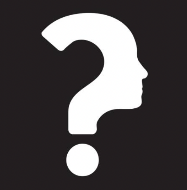 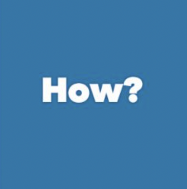 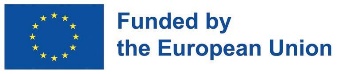 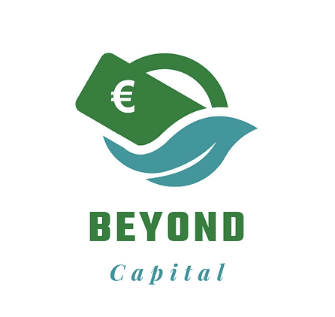 Die Festlegung von Zielen für die Planung, Messung und Verbesserung der Leistung ist sehr wichtig, um zu verstehen, wo Ihr Unternehmen erfolgreich ist, Fortschritte macht, zurückfällt oder versagt. 
Sie müssen die Schlüsselbereiche identifizieren, die die Leistung Ihres Unternehmens bestimmen, und einen Weg finden, diese zu messen.

Diese Art von Maßeinheit wird als 
Leistungsindikator (KPI)

Die beiden wichtigsten Eigenschaften eines KPI sind:
Quantifizierbarkeit (d. h. man muss sie auf eine Zahl reduzieren können)
Sie erfasst direkt einen wichtigen Geschäftsfaktor.
1.5 Festlegung von Zielen für die Planung, Messung und Verbesserung der Leistung
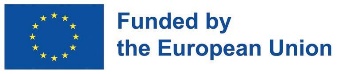 KPIs

KPIs sind das Herzstück eines jeden Systems zur Leistungsmessung und Zielfestlegung.

Es gibt eine Reihe von Schlüsselkriterien, die Ihre KPIs erfüllen sollten:
Sie sollten so eng wie möglich mit den übergeordneten Zielen Ihres Unternehmens verknüpft sein;
sie müssen quantifizierbar sein;
sie sollten sich auf Aspekte des Unternehmens beziehen, über die Sie die Kontrolle haben.
Darüber hinaus gibt es zwei Hauptwege, wie Sie mit Hilfe Ihrer KPIs zukünftige Verbesserungen vorantreiben können:
potenzielle Probleme oder Chancen zu erkennen;
Festlegung von Zielen für Abteilungen und Mitarbeiter.
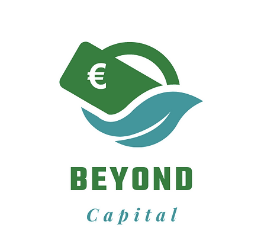 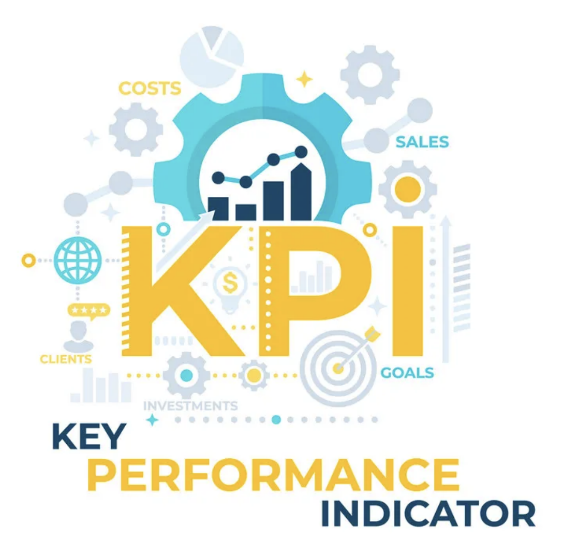 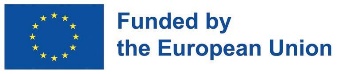 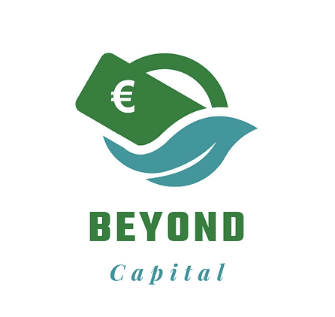 Das Ziel des sozialen Unternehmers ist die Schaffung von Werten für die Gesellschaft.
Soziale Hilfsorganisationen zeichnen sich durch die Bereitschaft aus, wirtschaftlich nachhaltige Modelle zu schaffen, die ihre Wirkung verstärken sollen.

Die Identifizierung der unterstützenden Ökosysteme ist für Sozialunternehmen sogar noch wichtiger, um mittel- und langfristige Nachhaltigkeit zu erreichen
1.6 Ökosysteme zur Unterstützung von Sozialunternehmen
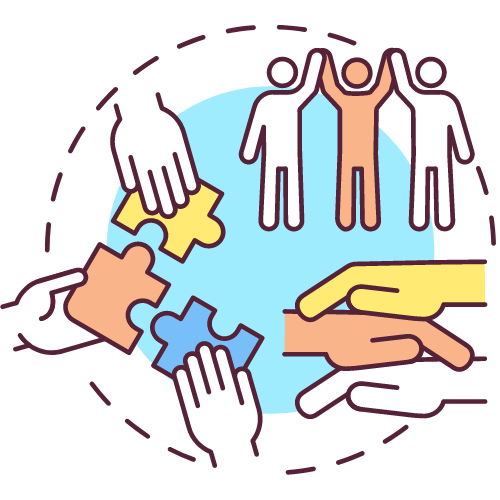 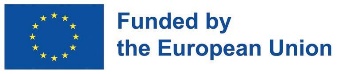 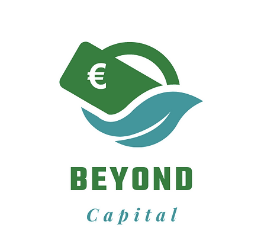 Gemeinsame Wege der Kommunikation
mit Stakeholdern
Regelmäßige Treffen
Websites und soziale Medien
Presseveröffentlichungen
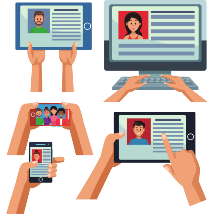 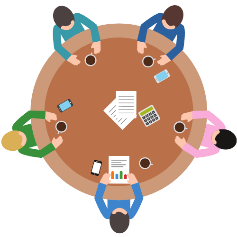 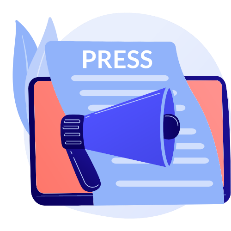 Fundraising-Veranstaltungen
Teilnahme an kollaborativen Projektteams und Arbeitsgruppen
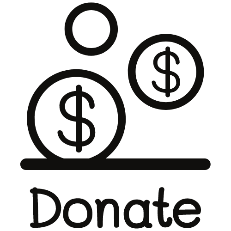 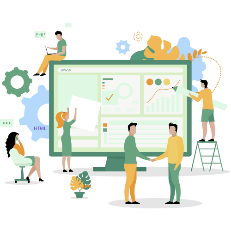 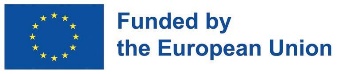 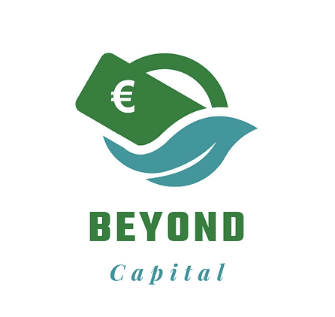 Der Businessplan sollte Ihre Unternehmensstrategie und Ihre wichtigsten Ziele umreißen, einschließlich:
finanzielle Projektionen,
Marketing,
operative Pläne.
Klare langfristige Ziele zu haben, hilft dabei, im Tagesgeschäft Schritte in diese Richtung zu unternehmen.
1.7 Businessplan
Ein Dokument, das eine Beschreibung und einen Überblick über das Unternehmen liefert
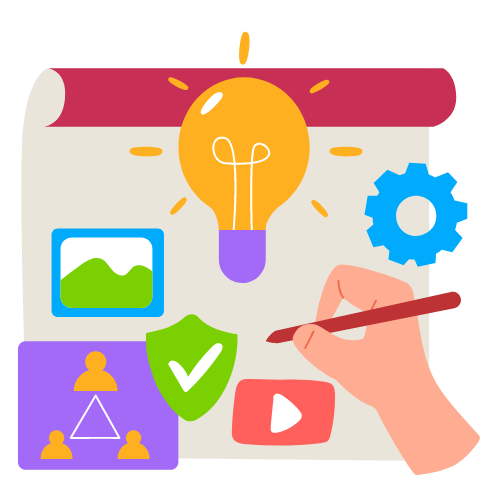 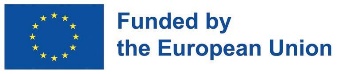 Der Businessplan sollte auch:
als Benchmark für die Leistung Ihres Unternehmens dienen,
legen Sie dar, wie sich Ihr Unternehmen in den kommenden Jahren entwickeln soll und wie Sie mögliche Hindernisse überwinden wollen,
ein nützliches Instrument zu sein:
Ideen fokussieren und entwickeln;
Ihre Fachleute zu identifizieren;
Optionen und Möglichkeiten durchdenken
Banken und potenzielle Investoren davon zu überzeugen, Ihr Unternehmen zu unterstützen und zu finanzieren,
dazu beitragen, mehr Talente und Ressourcen anzuziehen.
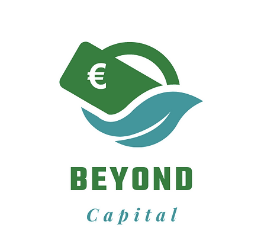 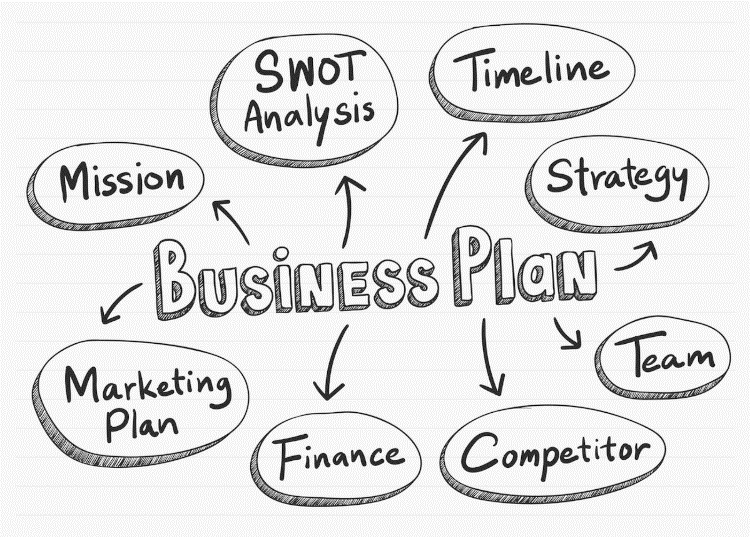 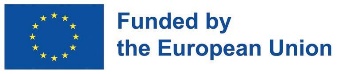 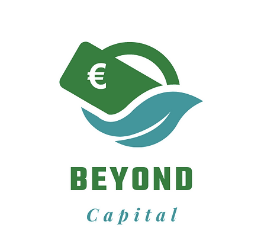 Wichtige Abschnitte eines Businessplans
Was sollte Ihr Businessplan enthalten?
Eine Zusammenfassung
Eine Unternehmensbeschreibung
Die Geschäftsmöglichkeit
Zielmarkt
Einzelheiten der Marktstrategien
Analyse der Wettbewerber
Ein Plan für die Konzeption und Entwicklung Ihrer Produkte und Dienstleistungen
Informationen über Ihre Tätigkeit und Ihren Managementplan
Finanzielle Informationen, Planung und Faktoren
Ein Businessplan sollte regelmäßig überarbeitet und aktualisiert werden
Dies macht es zu einem sehr nützlichen Instrument, um den Erfolg zu messen oder Sie bei der Entwicklung einer neuen Geschäftsrichtung zu unterstützen.
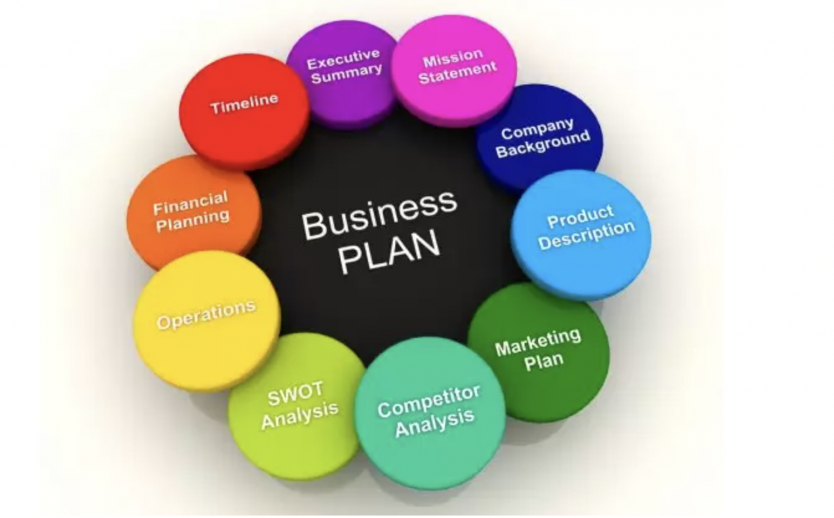 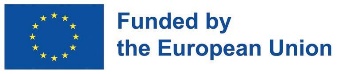 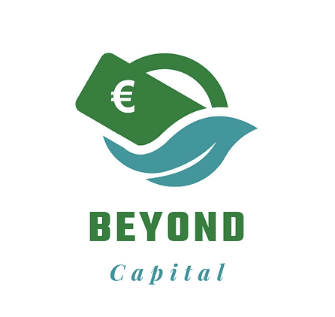 2. WIRTSCHAFTLICHE 
BILANZ
Bei einer genaueren Analyse des letzten Abschnitts des Businessplans, der sich mit den finanziellen Informationen befasst, ist es wichtig, Folgendes hervorzuheben 

Die Hauptziele des Finanzmanagements bestehen darin, die Finanzen der Organisation in Übereinstimmung mit den gesetzlichen Anforderungen zu verwalten, Finanzdisziplin zu schaffen und die finanzielle Gesundheit der Organisation zu verbessern.
Diese Ziele helfen den Finanzmanagern zu bestimmen, wie viel sie investieren und wie viel sie sparen müssen, um den Unternehmenserfolg zu sichern.
2.1 Merkmale und Management der
finanzielle Ziele
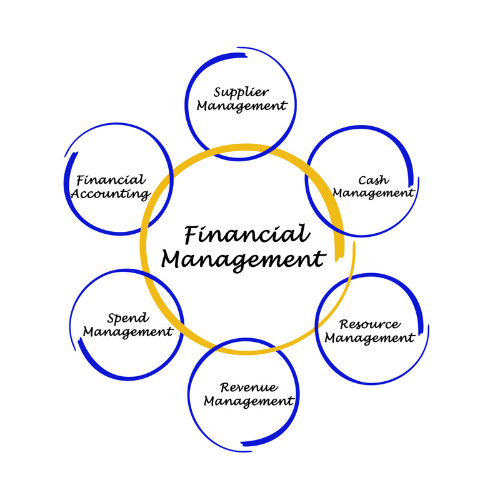 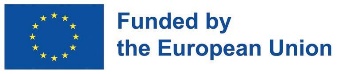 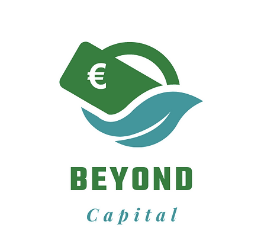 Das Finanzteam spielt in jeder Organisation eine entscheidende Rolle.Es ist verantwortlich für:
wichtige Entscheidungen durch Gewinn- und Verlustanalysen, Finanzprognosen und Kennzahlenanalysen zu treffen;
Nutzung der verfügbaren Ressourcen und Sicherstellung, dass sie den Bedürfnissen der Organisation entsprechen;
Sicherstellung, dass die Organisation Entscheidungen unter Berücksichtigung der verfügbaren Mittel und der potenziellen Risiken in der Zukunft trifft.
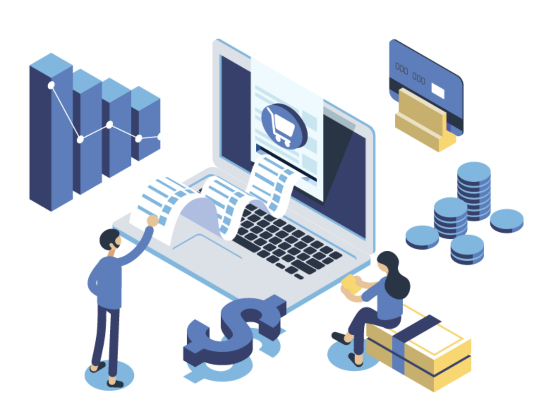 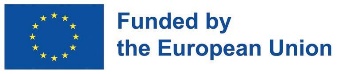 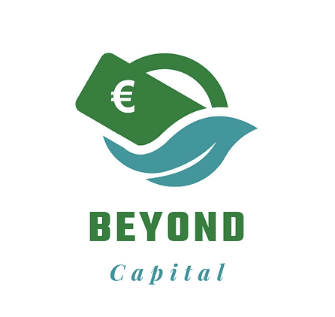 Der Begriff "Ressourcen" umfasst alles, was Ihre Fähigkeit, im Geschäft zu bleiben, beeinflussen könnte:
Ausrüstung für die Herstellung von Produkten oder die Ausführung von Arbeiten,
Maschinen,
Rohstoffen,
Fahrzeuge,
Mitarbeiter...
2.2 Planung der erforderlichen Ressourcen, Kosten und Einnahmen
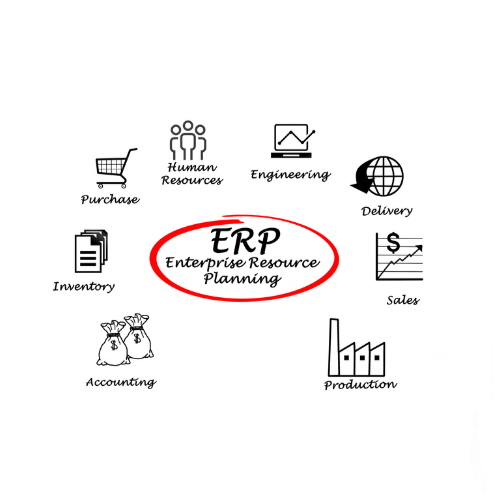 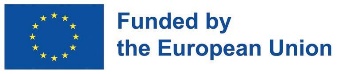 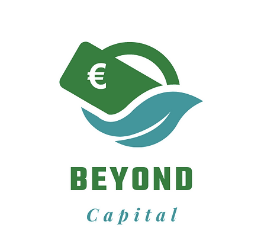 Ressourcenplan
Ein Ressourcenplan identifiziert, organisiert und listet die für die Durchführung eines Projekts erforderlichen Ressourcen auf. Er dient als Blaupause, um sicherzustellen, dass Projekte und Arbeiten fristgerecht und innerhalb des Budgets durchgeführt werden.
Die Ressourcenplanung ist ein strategischer Ansatz, der sicherstellt, dass die Ressourcen so effektiv wie möglich eingesetzt werden, um mehr Kontrolle über Ihre Ausgaben und Ihren Cashflow zu erhalten.
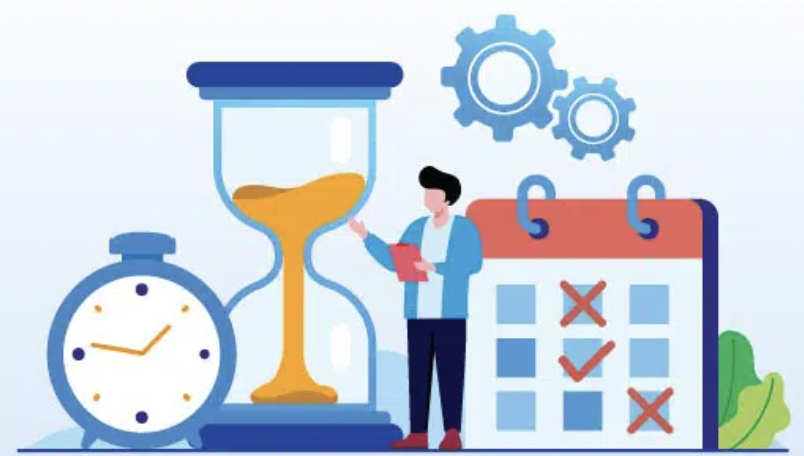 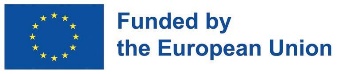 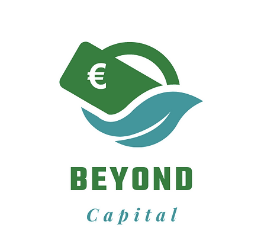 Die Ressourcenplanung trägt zur Sicherstellung bei:
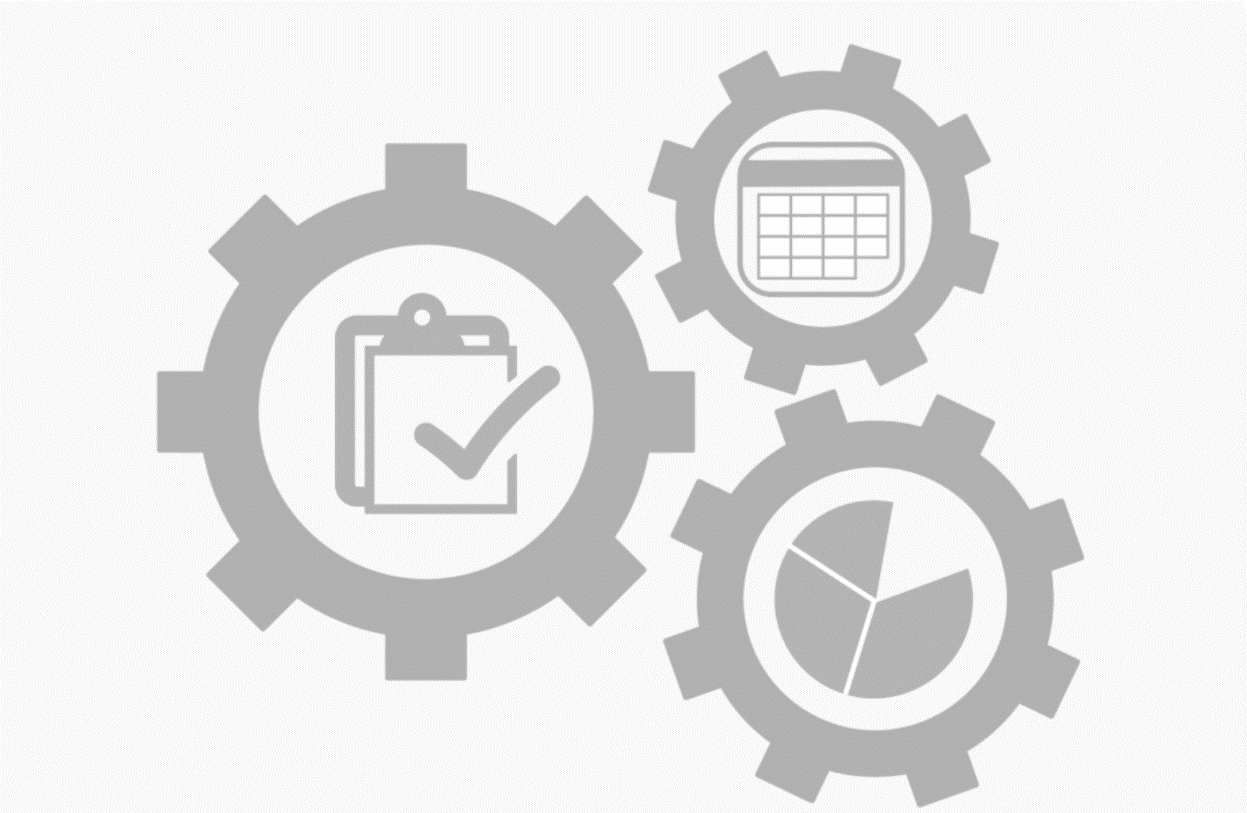 Maximale Ressourcennutzung: Strategische Ausrichtung auf die Maximierung der Ressourcennutzung;
Pünktliche Lieferung: Die termingerechte Durchführung von Projekten trägt zur Kundenzufriedenheit und -treue bei;
Einhaltung des Budgets: Zu hohe Ausgaben können zu Projektabbrüchen, entgangenen Einnahmen und geringerer Rentabilität führen.
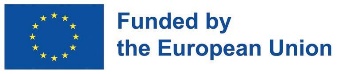 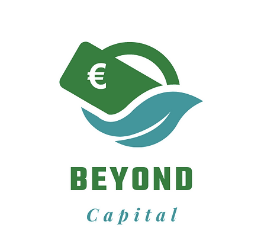 Die Ressourcenplanung trägt zur Sicherstellung bei:
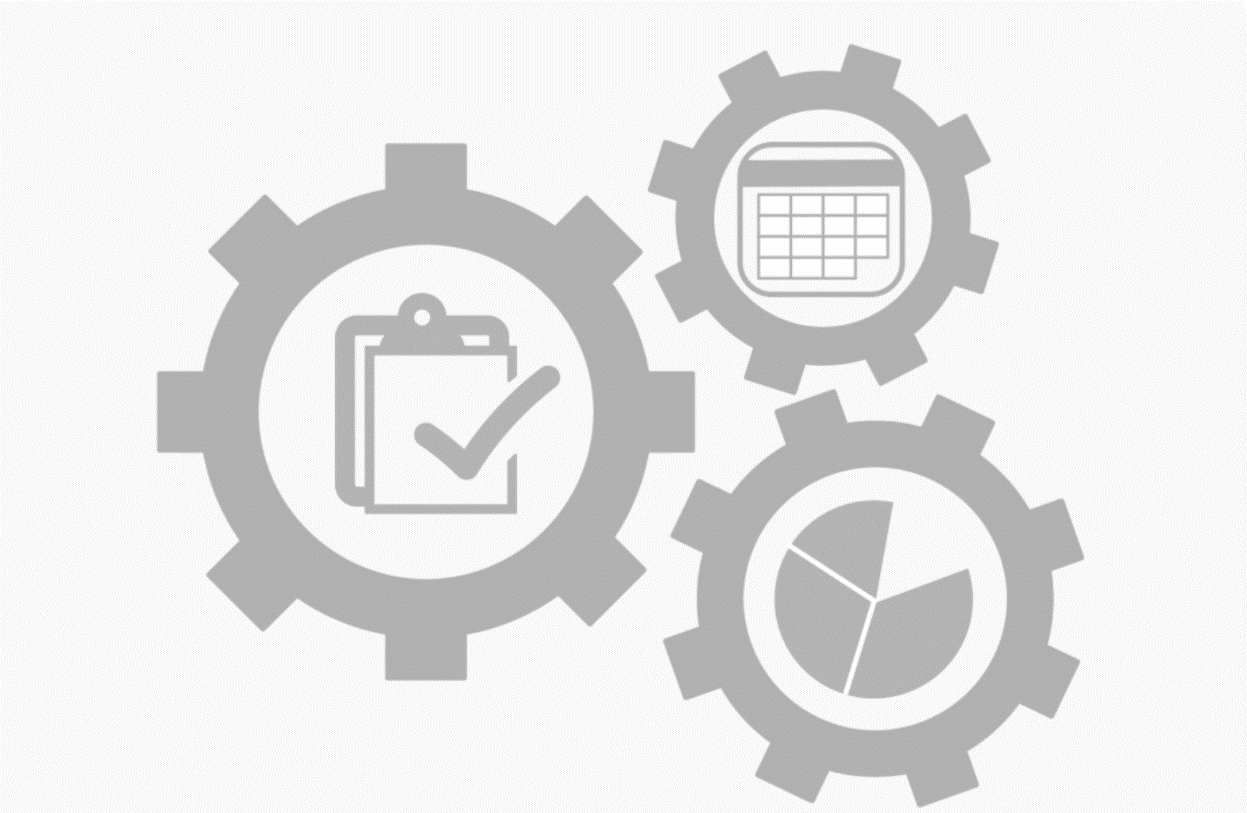 Vorhersehbarer Projektzeitplan: Die verfügbaren Ressourcen sind streng an die für die Ausführung der Aufgaben erforderliche Zeit gebunden;
Verbesserter Aufgabenfluss: Die richtigen Leute arbeiten zur richtigen Zeit an den richtigen Aufgaben;
Genauere Schätzungen: Dies kann Führungskräften auch dabei helfen, abzuschätzen, wann sich Projekte auf Einnahmen, Kosten und Rentabilität auswirken werden.
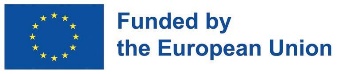 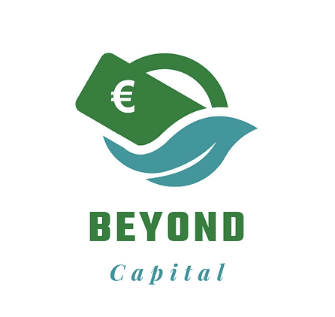 3.1 Was ist Finanzmanagement?

3.2 Zielsetzung des Finanzmanagements

3.3 Elemente des Finanzmanagements
3. EINFÜHRUNG IN 
FINANZMANAGEMENT
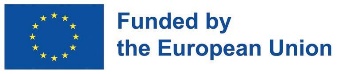 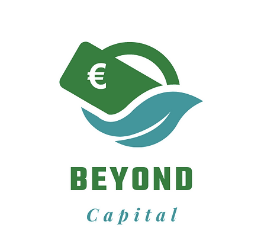 Was ist Finanzmanagement (FM)?

"Das Finanzmanagement ist die Tätigkeit, die sich mit der Planung, Beschaffung, Kontrolle und Verwaltung der im Unternehmen eingesetzten Mittel befasst". 
Guthman und Dougal
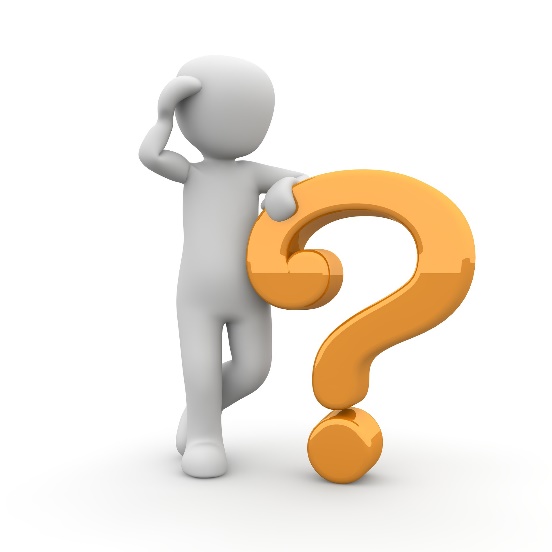 FM ist die Untereinheit des Managements, die sich auf die Generierung von Finanzinformationen konzentriert, die zur Verbesserung der Entscheidungsfindung genutzt werden können.
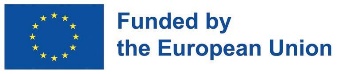 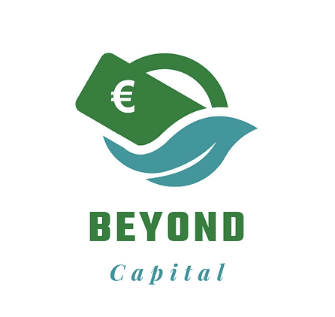 Hoher Wirkungsgrad
FM versucht, die Effizienz aller Unternehmensabteilungen zu steigern
ZIEL DES 
FINANZMANAGEMENTS
Risiken vermindern
Finanzmanager müssen risikoreiche Situationen vermeiden und kalkulierte Risiken eingehen
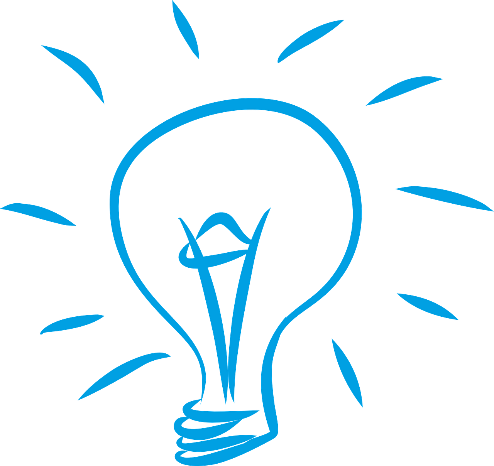 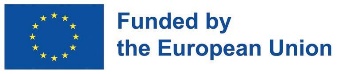 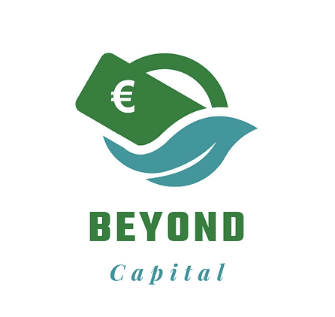 Geschäftliches Überleben
Der Unternehmer muss die Kontrolle des Managements aufrechterhalten, weil das Überleben der Organisation ein vorrangiges Ziel ist.
ZIEL DES 
FINANAZMANAGEMENTS
Ausgewogene Struktur
Die Finanzmanager müssen eine Kapitalstruktur des Unternehmens erstellen, die alle Kapitalquellen berücksichtigt.
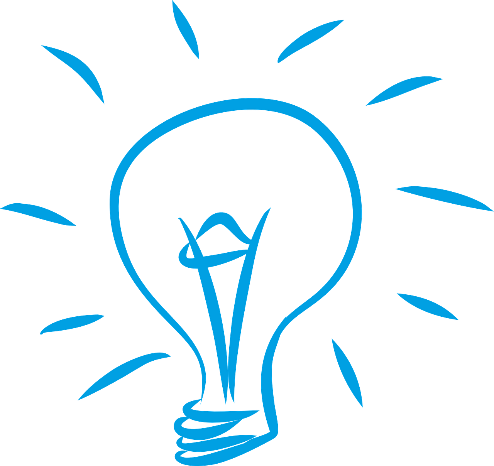 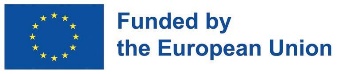 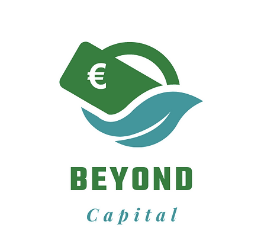 Elemente des Finanzmanagements

FM besteht aus drei Schlüsselelementen:
Finanzplanung - Es handelt sich um eine Methode zur Berechnung des Kapitalbedarfs und zur angemessenen Zuweisung von Ressourcen
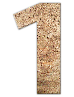 Finanzkontrolle - Es geht um die Festlegung geeigneter KIPs, um sicherzustellen, dass die Organisation auf ihre Ziele hinarbeitet.
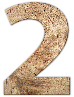 Finanzielle Entscheidungsfindung - Es geht um Unternehmer, die über Finanzierung, Ressourcenverteilung, Gewinnverteilung und vieles mehr entscheiden müssen.
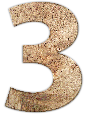 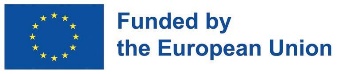 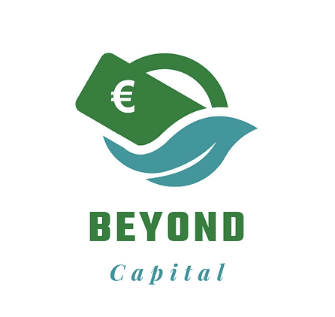 4.1 Die Bilanz

4.2 Die Gewinn- und Verlustrechnung

4.3 Der Cashflow

4.4 Haushaltsindikatoren
4. KOMPONENTEN DES FINANZMANAGEMENTS: KONSTRUIEREN, LESEN UND VERSTEHEN
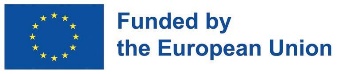 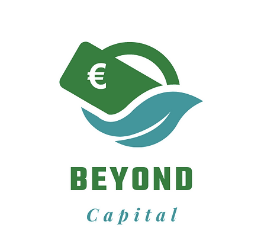 Um zu verstehen, wie man sich der Welt des Finanzmanagements im Sinne der Kontrolle der Mittel einer Organisation nähert, muss jedes Unternehmen zunächst über drei grundlegende Dokumente verfügen:
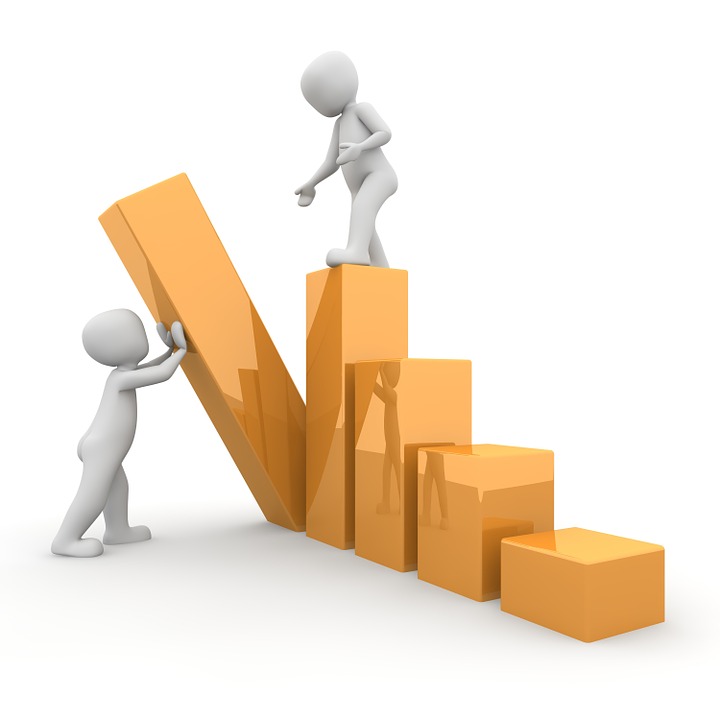 Die Bilanz
Die Gewinn- und Verlustrechnung
Der Cashflow
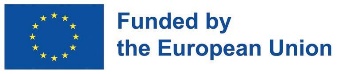 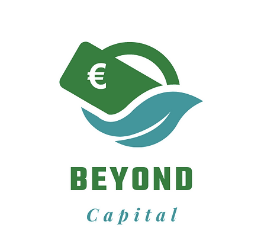 DIE BILANZ

Die Buchhaltungsbilanz ist ein Bild der finanziellen Situation des Unternehmens, anhand dessen man die Finanzlage analysieren kann. Anhand dieses Papiers kann jeder sehen, was das Unternehmen besitzt, wie viele Schulden die Organisation hat und wie viel investiert wurde. Die Finanzlage ist der Hauptpunkt der Bilanz, aber was ist das? Es handelt sich einfach um die Fähigkeit, Schulden zu bedienen. Sie unterscheidet sich, wie wir sehen werden, von der wirtschaftlichen Lage.
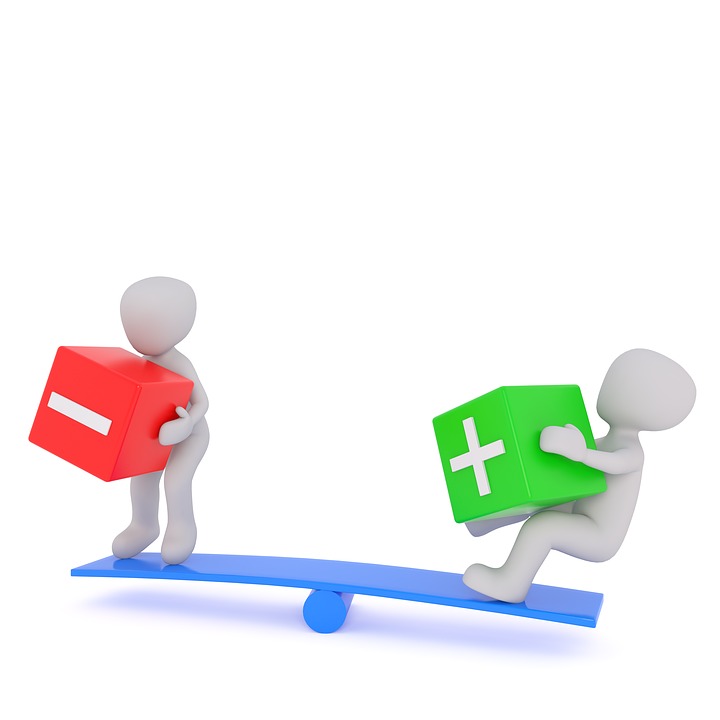 Mit anderen Worten, die Bilanz zeigt die Gesamtaktiva des Unternehmens und wie diese Aktiva finanziert werden, entweder durch Schulden oder durch Eigenkapital, und ist sowohl für interne als auch externe Analysen nützlich.
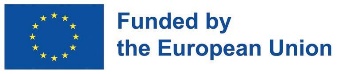 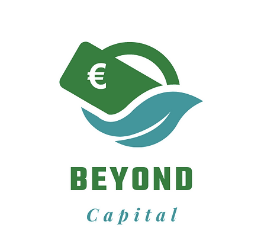 << Bilanzen helfen zu verstehen, ob eine Organisation erfolgreich ist oder Probleme hat, indem sie die Liquiditätssituation analysieren >>
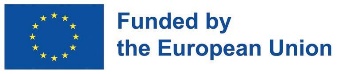 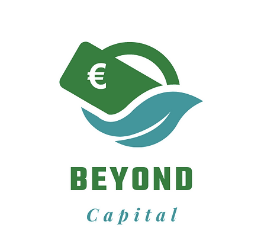 Die Bilanz basiert auf dieser grundlegenden Gleichung:
 Aktiva = Passiva + Eigenkapital
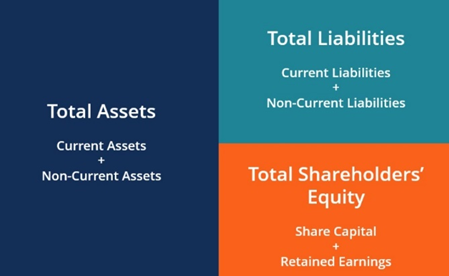 Vermögenswerte: was das Unternehmen besitzt 

VERVINDLICHKEITEN: was das Unternehmen schuldet  

EIGENKAPITAL DER AKTIONÄRE: Wie viel wurde in das Unternehmen investiert?
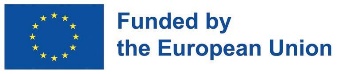 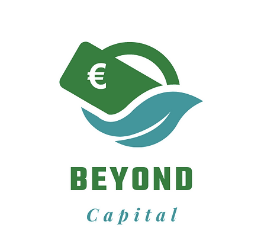 UNTERSCHIEDE ZWISCHEN DEN BILANZEN VON TRADITIONELLEN UND SOZIALEN UNTERNEHMEN
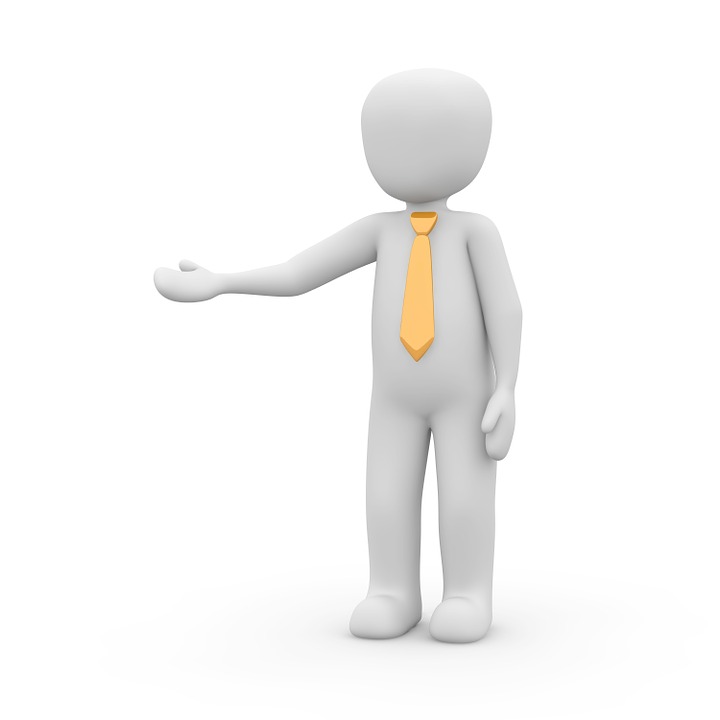 Sozialunternehmen sind verpflichtet, am Ende des Geschäftsjahres eine Bilanz zu erstellen. Dieses Dokument unterscheidet sich jedoch in einigen Punkten von dem traditionellen Dokument. Der Status eines "Sozialunternehmens" kann von jeder wirtschaftlichen Einheit erworben werden. Wichtig ist, dass es auf einer stabilen und dauerhaften Grundlage eine wirtschaftliche Tätigkeit (ohne Erwerbszweck) ausübt, die auf dem allgemeinen Interesse und auf bürgerlichen, solidarischen und sozial nützlichen Zwecken beruht. 
Aus diesem Grund ist das Sozialunternehmen eher arbeitsintensiv als kapitalintensiv.
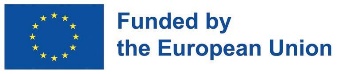 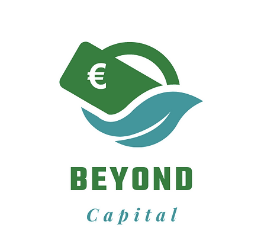 DIE GEWINN- UND VERLUSTRECHNUNG

Die Gewinn- und Verlustrechnung stellt die finanziellen Ergebnisse der Tätigkeit eines Sozialunternehmens in einem bestimmten Zeitraum dar. Aufgabe der Gewinn- und Verlustrechnung ist es, zu beschreiben, wie viel Geld das Unternehmen im Laufe seiner Geschäftstätigkeit verdient hat und welche Kosten ihm zur Erzielung dieser Einnahmen entstanden sind. Die Gewinn- und Verlustrechnung zeigt also die Fähigkeit eines Unternehmens, Umsätze zu erzielen, Ausgaben zu verwalten und Gewinne zu erwirtschaften.
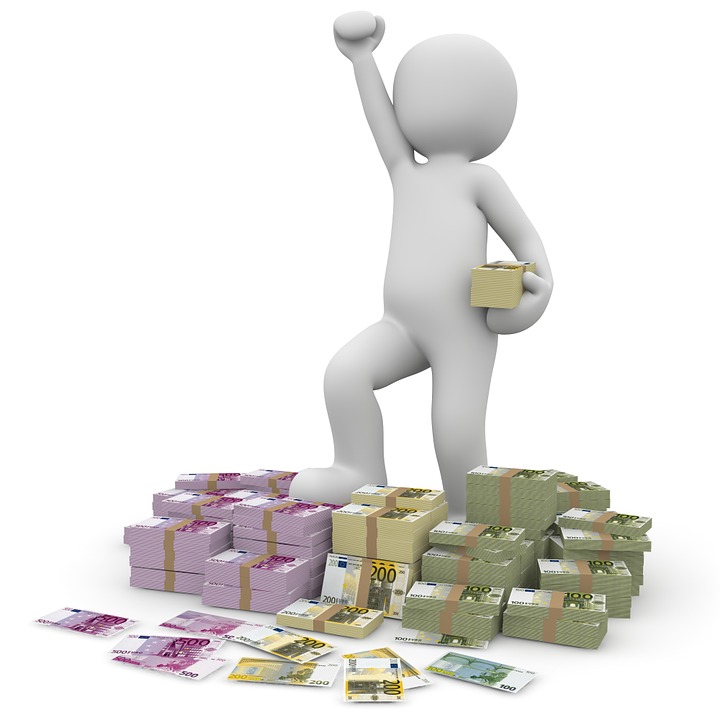 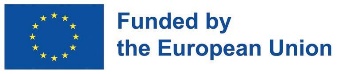 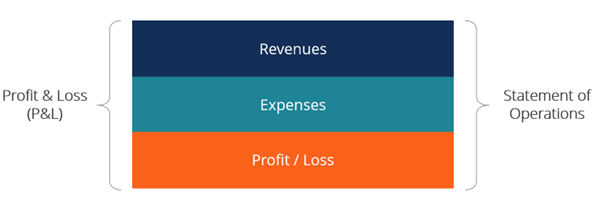 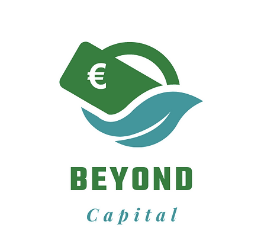 Die wichtigsten Kategorien, die in der Gewinn- und Verlustrechnung identifiziert werden können, sind:
Umsatzerlöse: Sie bestehen aus dem Verkauf von Produkten oder Dienstleistungen und wiederkehrenden Einnahmen, die nicht direkt mit der Geschäftstätigkeit zusammenhängen;
Erträge: Diese beinhalten einmalige Transaktionen;
Ausgaben: Dazu gehören alle Betriebskosten wie Mitarbeitergehälter, Verkaufsprovisionen, Steuern und Verwaltungsgebühren; 
Verluste: Wie bei den Gewinnen handelt es sich um einmalige Kosten oder Ereignisse, die einen Verlust für die Organisation darstellen.
Nettoeinkommen: Auch "unter dem Strich" genannt, wird dies in der Gewinn- und Verlustrechnung berechnet. Zur Berechnung des Nettogewinns werden alle Einnahmen und Erträge addiert und die Ausgaben und Verluste abgezogen.
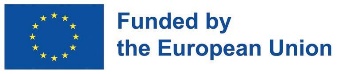 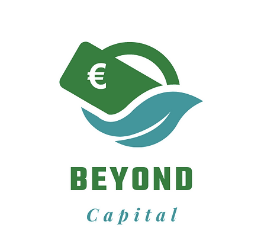 Warum ist die Gewinn- und Verlustrechnung wichtig?
Die Gewinn- und Verlustrechnung bietet eine Analyse der Übersicht und hilft den Unternehmen zu erkennen, wo sie ihre Geschäftsstrategie verfeinern müssen. Durch den Vergleich verschiedener Finanzberichte im Laufe der Jahre können Unternehmen:
Verstehen, wie sich Einnahmen und Ausgaben im Laufe der Zeit anhäufen: Gewinn- und Verlustrechnungen können Ihnen dabei helfen, zu verstehen, woher die Kosten kommen, wie sie gesenkt werden können und wie das Nettoeinkommen maximiert werden kann.
In die Zukunft planen: Bei neuen oder neu gegründeten Unternehmen ist eine Gewinn- und Verlustrechnung Teil des Businessplans. 
Steuern abschließen: Niedergelassene Unternehmen, die Gewinn- und Verlustrechnungen erstellen, können die Informationen in den Gewinn- und Verlustberichten nutzen, um ihre Steuern abzuschließen.
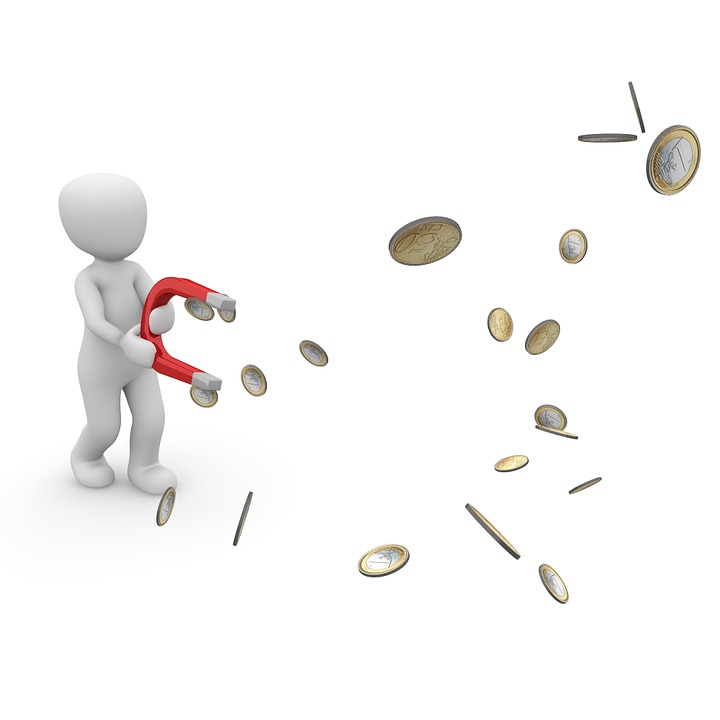 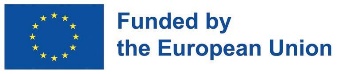 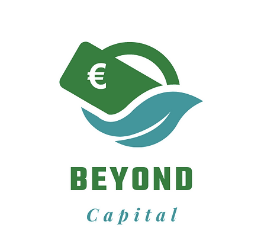 DER CASHFLOW

Es handelt sich um eine Zusammenfassung von Einnahmen und Ausgaben, die detailliert aufzeigt, wie Geld in die Organisation hinein- und aus ihr herausfließt, und die normalerweise in monatlichen Abständen aufgezeichnet wird.

Die Unternehmensführung sollte einen positiven Cashflow anstreben. Mit der richtigen Liquidität ist das Unternehmen nämlich in der Lage, Steuern, Lieferanten und andere Gläubiger sowie die Mitarbeiter ohne Probleme zu bezahlen
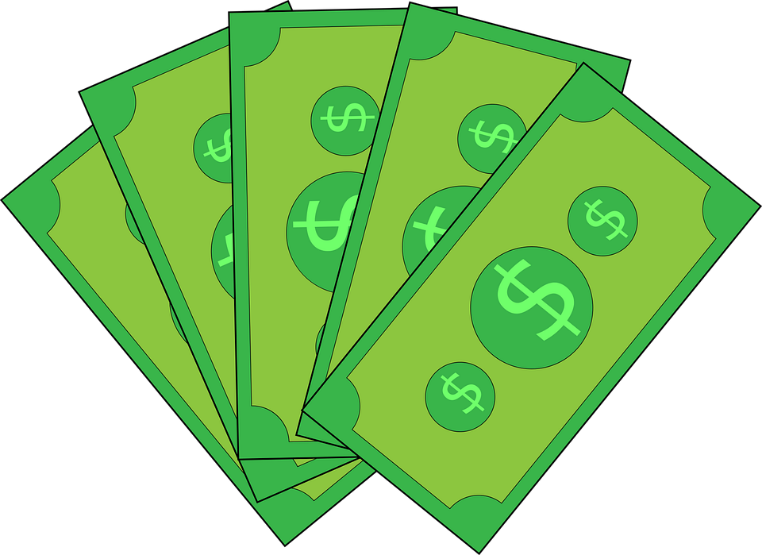 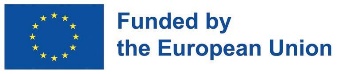 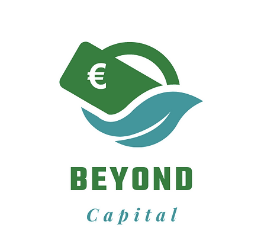 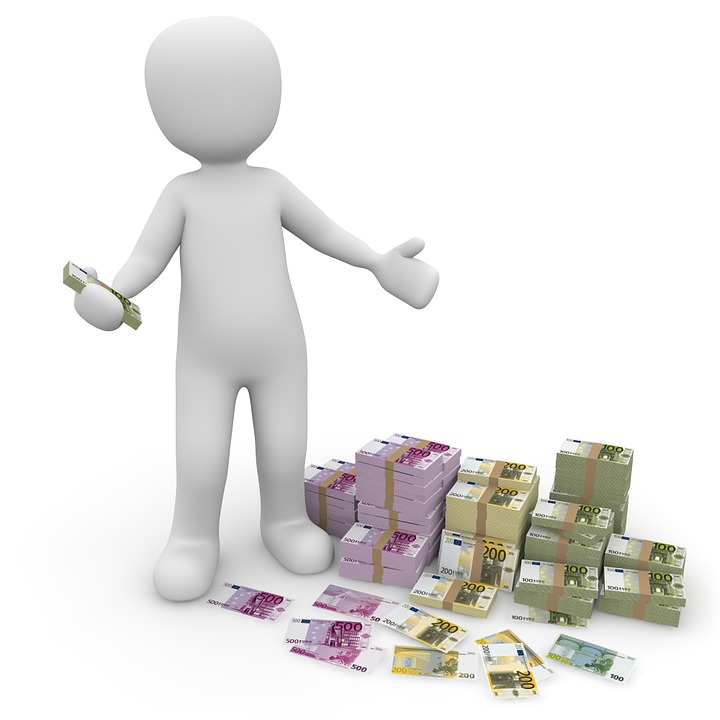 Wie wird der Gewinn und Verlust berechnet?
Sie können Gewinn und Verlust berechnen, indem Sie die Gesamtausgaben von den Einnahmen in einer bestimmten Periode nach dieser Gleichung abziehen: 
Gewinn und Verlust / Nettogewinn = Einnahmen - Ausgaben
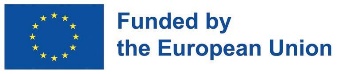 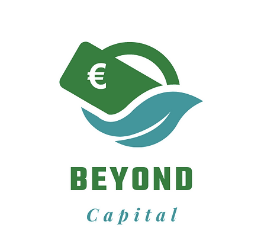 Was ist der Unterschied zwischen einem Betriebsbudget und einer Bilanz?
Viele Menschen verwechseln Jahresabschlüsse mit Bilanzen. Obwohl beide historische Finanzdaten liefern, werden diese Informationen aus zwei unterschiedlichen Perspektiven betrachtet:
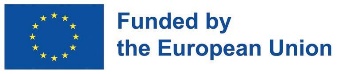 HAUSHALTSINDIKATOREN
Die Überwachung des Leistungsniveaus des Unternehmens ist eine Grundvoraussetzung für sein weiteres Wachstum und seine Expansion. Darüber hinaus ist eine Leistungsbewertung, die ausschließlich auf numerischen Daten beruht, sicherlich unzureichend. Die Berücksichtigung quantitativer Parameter allein bietet nur einen begrenzten Einblick in die innere Welt des Unternehmens und ermöglicht es, sich darauf zu konzentrieren, wie man es zum bestmöglichen Wettbewerber machen kann. Aus diesen Gründen werden die ansonsten unzureichenden Indikatoren streng wirtschaftlich-finanzieller Art nun durch andere so genannte Schlüssel ergänzt.
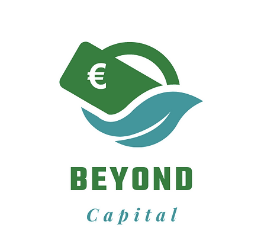 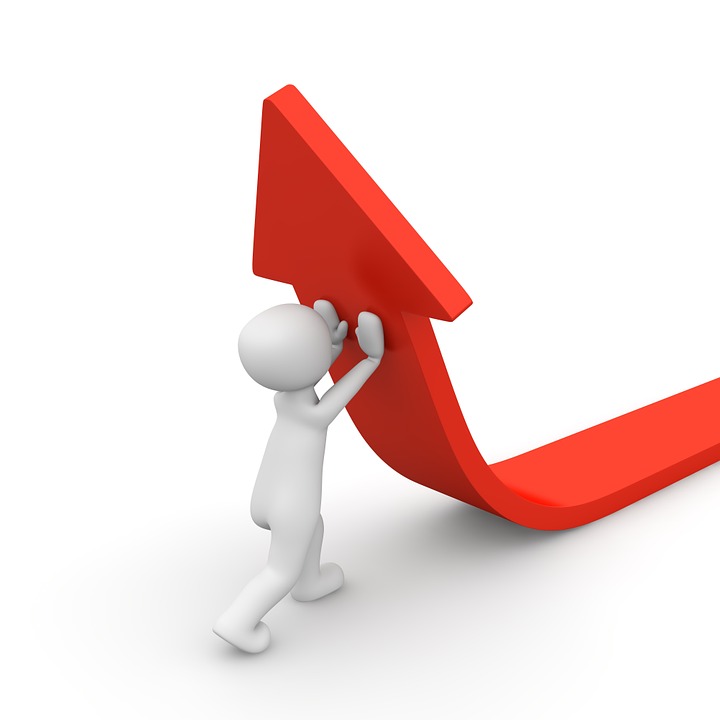 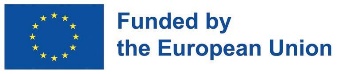 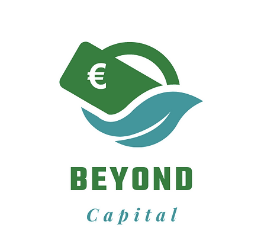 Die wichtigsten Haushaltsindikatoren sind:
Investitionsrendite (ROI) = (Nettogewinn / Investitionskosten) x 100
Eigenkapitalrendite (ROE) = (Nettogewinn / Eigenkapital) x 100
Umsatzrendite (ROS) = Betriebsergebnis / Nettoumsatz
Gesamtkapitalrendite (ROA) = Nettoeinkommen / Gesamtvermögen
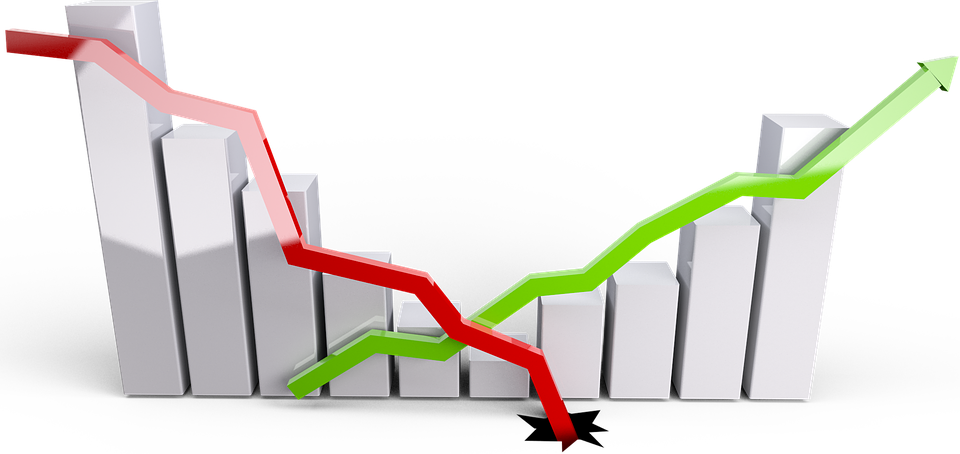 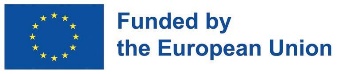 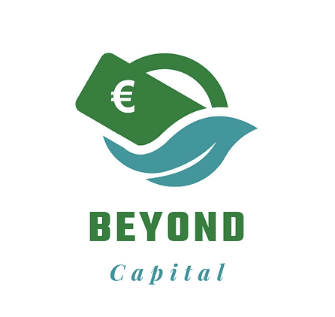 5.1 Big Data für die Echtzeit-Management

5.2 Tools Tipps
5. AUTOMATISIERUNG UND FINANZMANAGEMENT
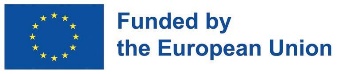 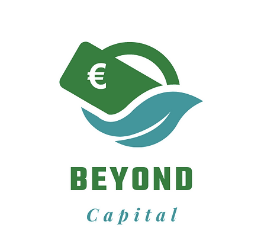 Big Data für Echtzeit-Management
Einer der wichtigsten Vermögenswerte eines Unternehmens sind Daten und deren agile Verwaltung. Um mit der modernen Technologie Schritt zu halten, kann ein Unternehmen zahlreiche Vorteile aus dem FM von Echtzeitdaten ziehen.
Die Software für die Budgetanalyse und den Businessplan ermöglicht es Unternehmern und Sozialunternehmern, Bewertungen auf der Grundlage von Indizes vorzunehmen, die sich auf Folgendes beziehen: 
Wirtschaftslage 
finanzielle Situation 
bilanzielle Situation
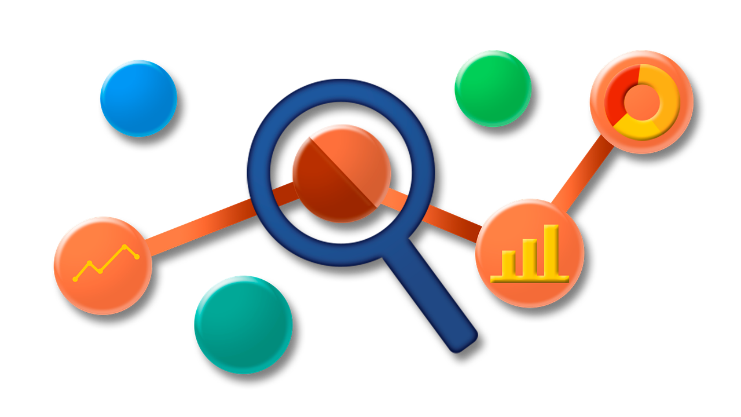 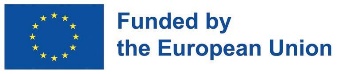 Vorteile
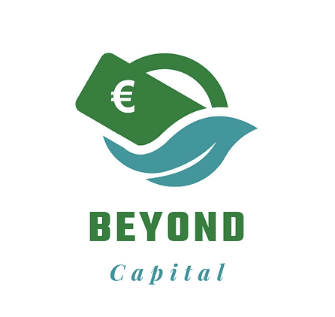 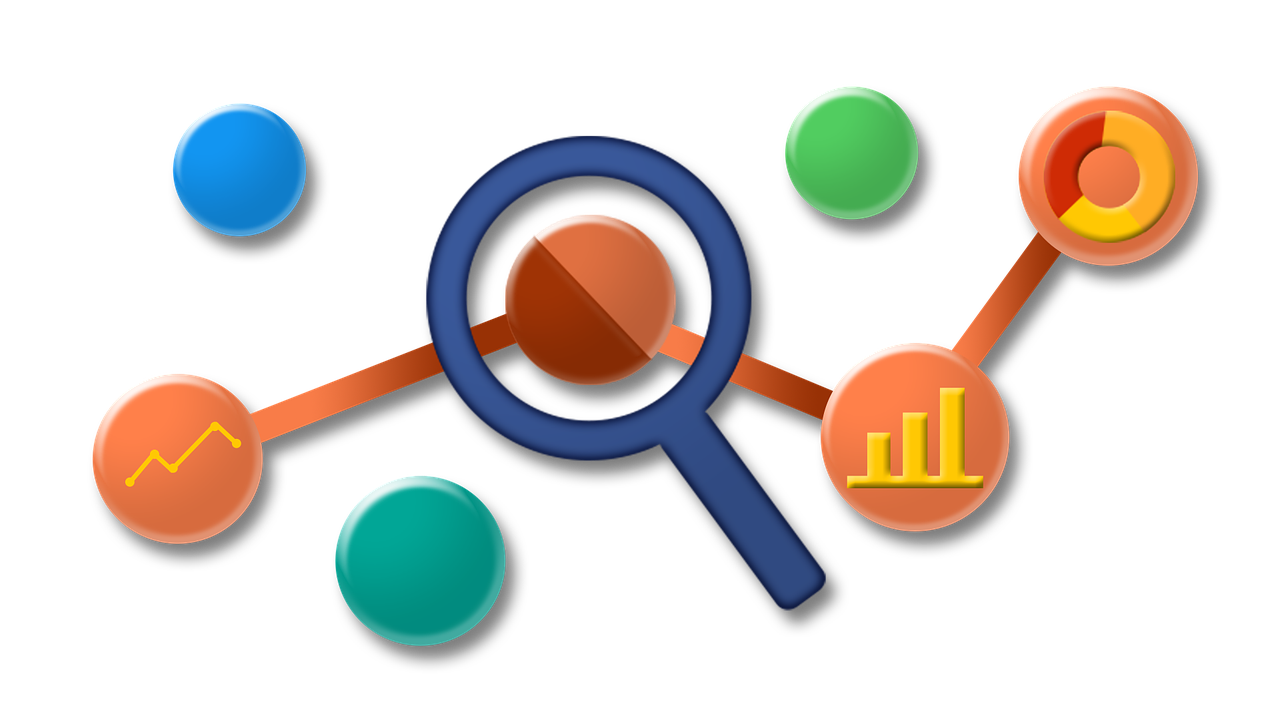 Der Einsatz digitaler Hilfsmittel kann den Organisationen, die sie nutzen, nur Vorteile bringen, unter anderem:
Zeitersparnis
Digitale Werkzeuge beschleunigen manuelle Aufgaben

Wenige Fehler
Digitale Werkzeuge minimieren die Möglichkeit von manuellen Fehlern

Gute Nutzung von Daten
Digitale Werkzeuge analysieren gezielt jede ihnen zur Verfügung gestellte Datenmenge
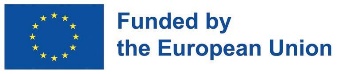 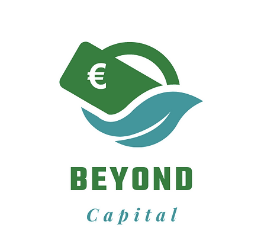 Tools Tipps
Es gibt zahlreiche Online-Tools (Software), die genutzt werden können. 
Die Wahl der Software kann davon abhängen:
-Bedarf;
-Anforderungen;
-Kosten.
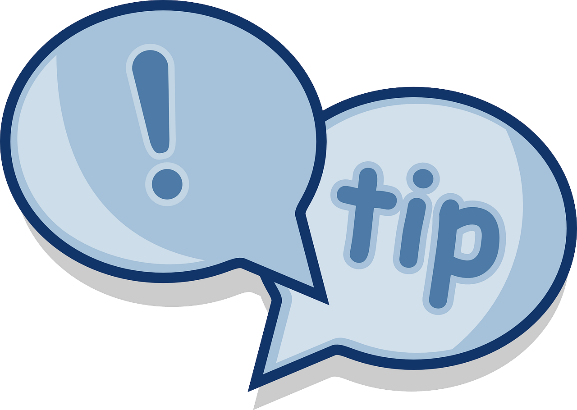 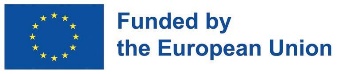 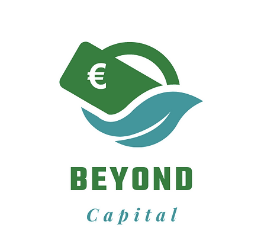 Tools Tipps - Beispiele
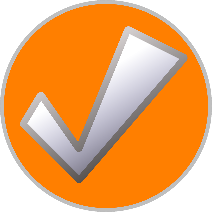 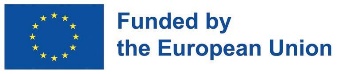 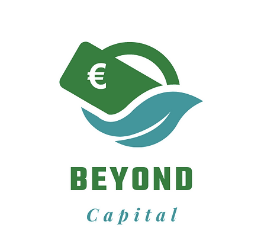 Werkzeugspitzen - Beispiele
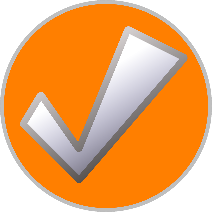 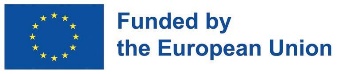 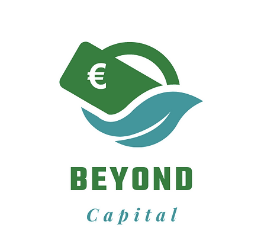 Werkzeugspitzen - Beispiele
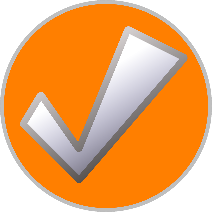 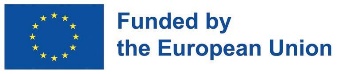 Sie müssen den Businessplanungsprozess verstehen und wissen, wie man ein Sozialbudget aufstellt und wie man Ressourcen, Kosten und Einnahmen verwaltet;

Sie müssen verstehen, was Finanzmanagement ist, welche Ziele es verfolgt und was es auszeichnet;

Sie müssen die Instrumente für ein Echtzeitmanagement Ihres Businessplans kennen, damit Sie genauere Kenntnisse über die Verwaltung Ihres eigenen Vermögens haben.
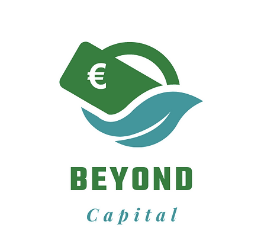 Wichtige Punkte zum Mitnehmen
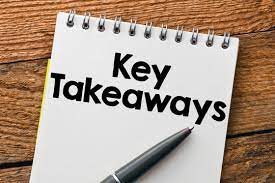 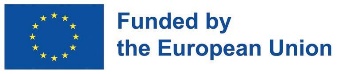 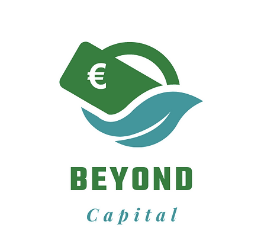 1) Wie würden Sie Ihren Businessplan erstellen, wenn Sie Manager eines Sozialunternehmens wären?
2) Was sind die wichtigsten Ziele im Bereich der Sozialfinanzierung, die Sie als Unternehmer im Auge behalten sollten?

3) Wie können digitale Tools das Finanzmanagement von Sozialunternehmen unterstützen?
Reflexion/Selbsteinschätzung
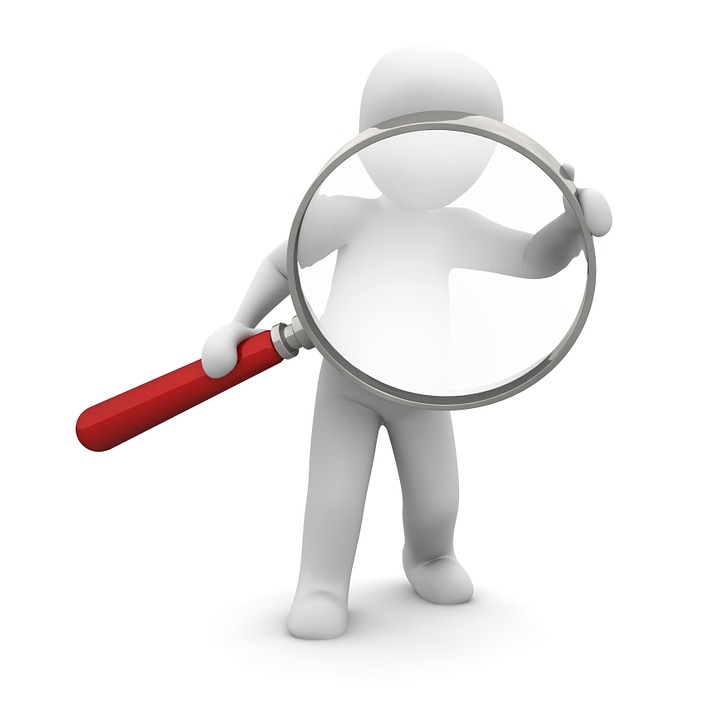 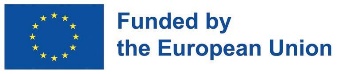 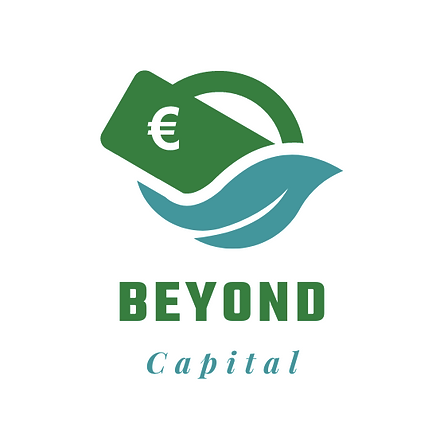 Danke!
https://www.beyond-capital.eu/
Bitte bewahren Sie diese Folie zur Weitergabe auf
www.ecsocfin.com
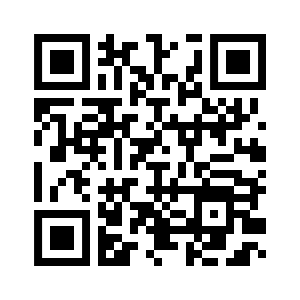 Bitte füllen Sie diese Kurzbewertung aus, um uns bei der Verbesserung des Moduls zu helfen!
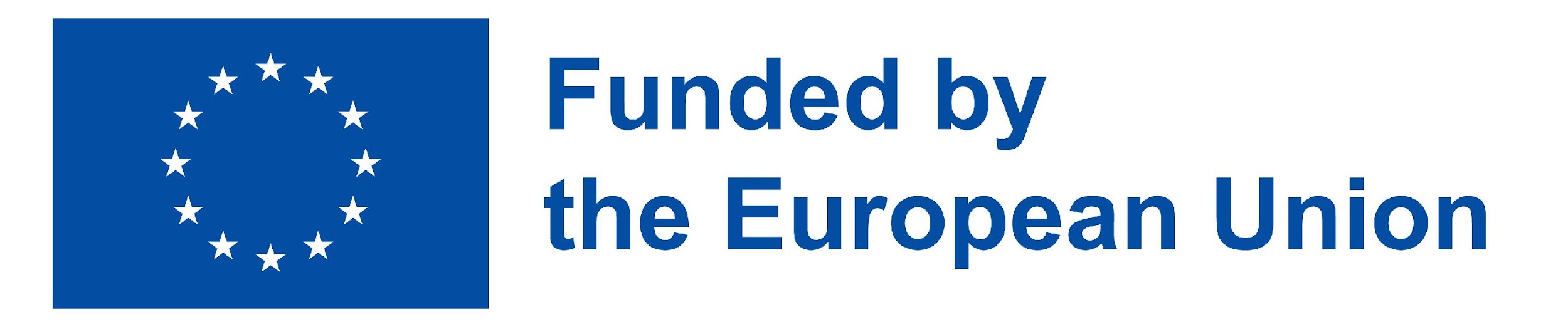